The Complex Resistance
Section 61
1.  In AC circuits at low frequencies, the relation between current and voltage is the same as at DC
Linear circuit 
Zero frequency
emf e = RJ   (Ohm’s law)

Low frequencies
e(t) = R J(t)
DC resistance of wire
Instantaneous values
2.  In AC circuits at high frequencies, J(t) is not proportional to e(t) at the same instant
Instead J(t) is a linear function of e(t) at all previous instants.
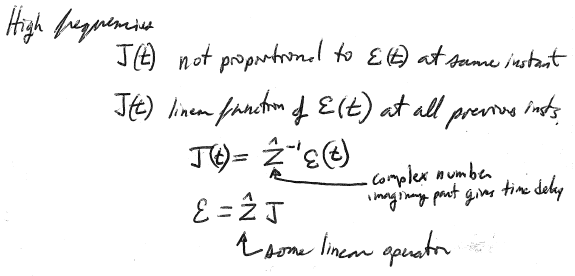 A complex number.  The imaginary part gives the time delay.
Some linear operator
J(t) and e(t) are generally not periodic.
But we can expand any time dependence as a series of monochromatic periodic Fourier components
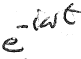 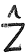 For each Fourier component the operator        reduces to multiplication by a complex number
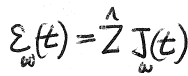 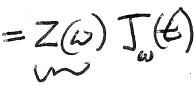 Complex resistance or “impedance”
3.  Z(w) can be expanded in powers of w.
Zeroth order term = R.
Next term involves the self-inductance of the conductor
4.  Obtain a differential equation for the current in a circuit driven by a period EMF, using energy conservation
Linear circuit with variable emf e(t)
Power = work done by E-field on charges per unit time
             = eJ
Part is lost as Joule heat per unit time = RJ2
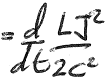 Part causes change in magnetic energy per unit time
Energy conservation requires
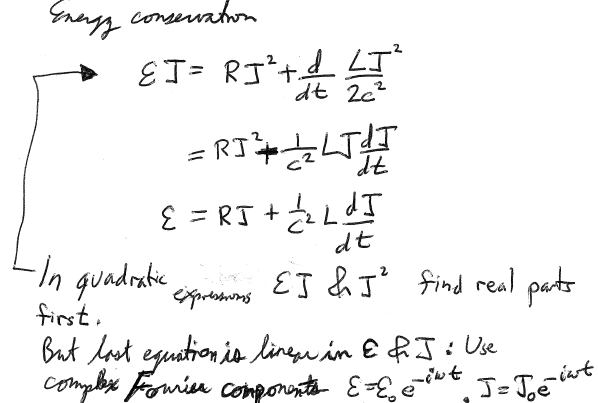 5.  Current amplitude and phase with respect to EMF.
In the quadratic expressions eJ and J2, we must find the real parts before multiplying.  But the final diff. eq. is linear in e and J, so we can work with the complex Fourier components
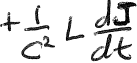 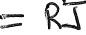 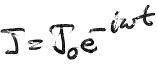 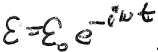 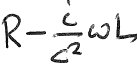 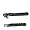 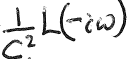 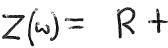 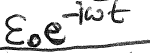 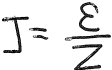 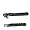 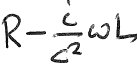 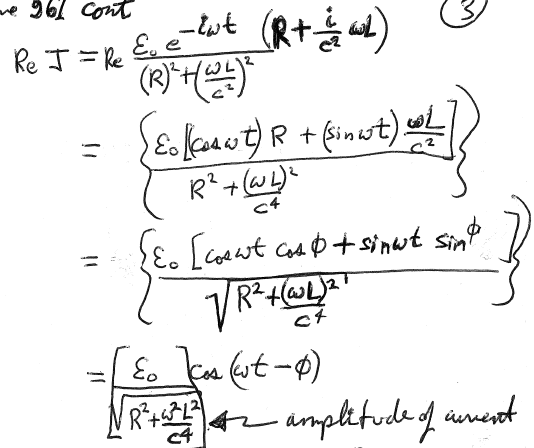 Amplitude of the current
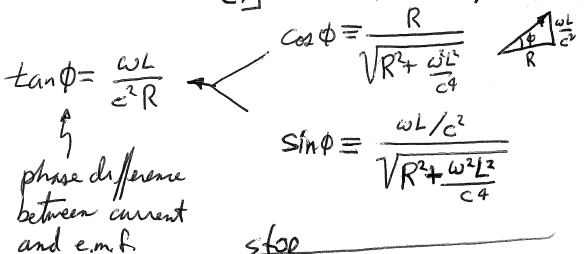 Phase difference between current and emf.
6.  Energy dissipation is determined by Re[Z].
Low frequency impedance
Re[Z] = R, which determines energy dissipation.
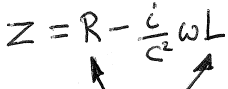 DC values.  
Neglects skin effect, which changes both R and L.
As w increases, Z = Z’ + iZ” becomes less simple.

For example, Re[Z] = Z’ > R due to skin effect.

But still, Re[Z] determines the energy dissipation.
Proof that Re[Z] determines the energy dissipation.
eJ = power required to maintain periodic current
<part lost to dissipation>t = nonzero.
<part goes to charging and discharging magnetic energy>t = 0
Rate of energy dissipation = <e J>t
Have to take real parts of both factors in product
= (1/2) Re[e J*]
Use complex form of each factor
Rate of energy dissipation
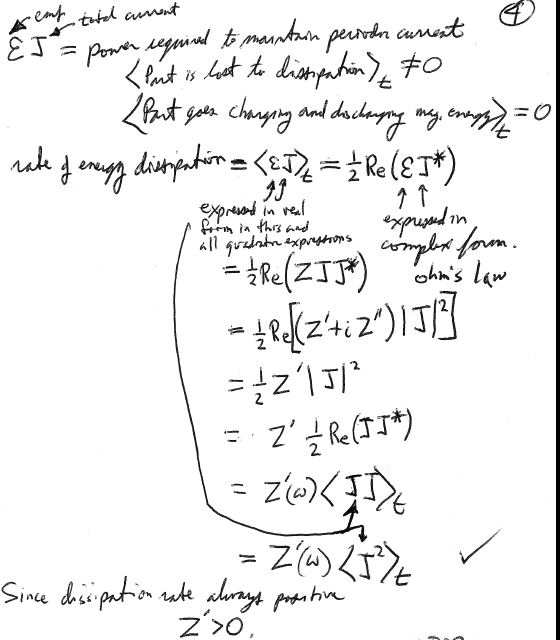 Here use the real parts of J
Energy dissipation is determined by the real part of Z, whatever it is.
Proof complete.
7.  The real part of the impedance is always positive
Rate of energy dissipation
The rate of energy dissipation must always be positive by the 2nd law of thermodynamics
Z’ > 0
8.  Straight wire, circular cross section, quasi-static conditions.  
What does the skin effect do to the complex resistance?
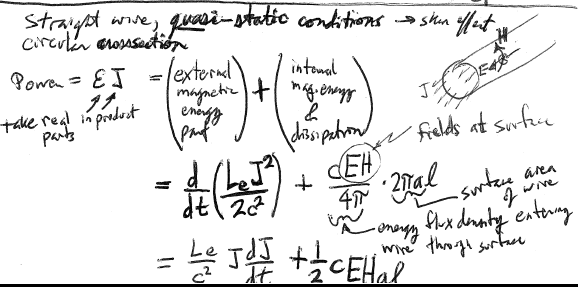 Power = e J		(use real parts in products)
             =(external magnetic energy part) + (internal magnetic energy and dissipation)
Fields at surface
Surface area of wire
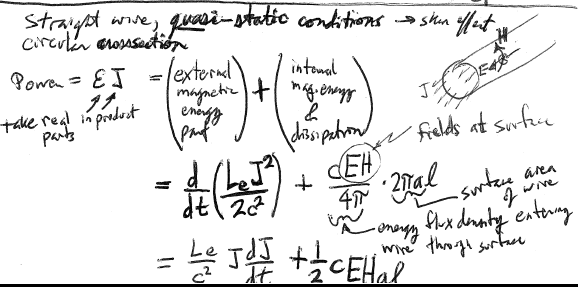 Energy flux density entering wire through surface
H-field at surface = 2J/ca
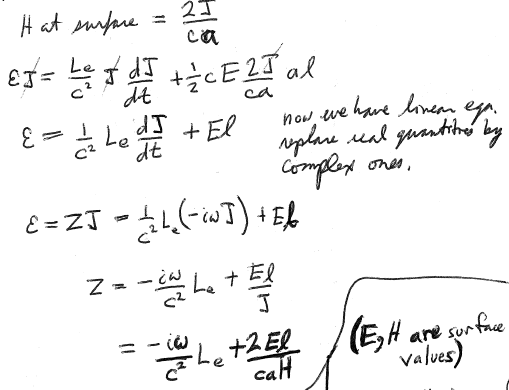 Now we have a linear equation. 
Replace the real quantities by complex ones.
H-field at surface = 2J/ca
9.  Impedance of cylindrical wire for general quasistatic frequencies
HW

	Z
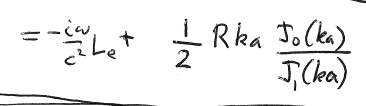 Complex
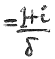 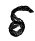 Low frequencies = weak skin effect = large
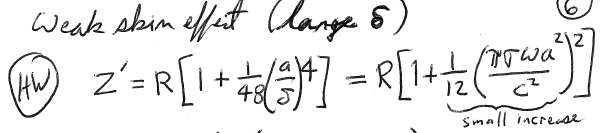 A small increase in resistance
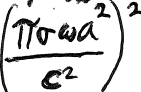 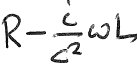 If		<<12, then Z’ ~ R
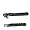 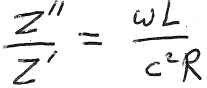 And neglecting all powers of 	          (no skin effect)
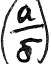 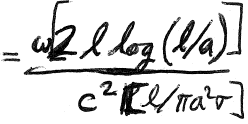 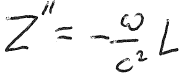 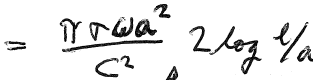 =
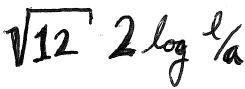 Requires Z”/Z’<<
Typo in book
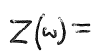 Then
with DC values of R, L
High frequencies = strong skin effect = small
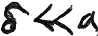 Need to Ag-coat wires to reduce loss
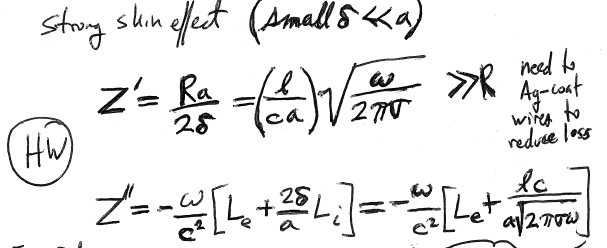 10.  Circuits with coils
If circuit has coils, the self-inductance of the circuit is much higher than for straight wire.
Then the main part of L comes from the coils and doesn’t depend on skin effect.
Then			holds to higher frequency
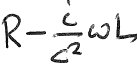 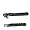 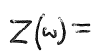 11.  Ohm’s law in terms of total time-dependent flux
A variable external field He induces a field “Ee” in the absence of wires.
He and Ee vary only slightly over the thickness of a wire, though the fields induced in a wire vary a lot over the wire.
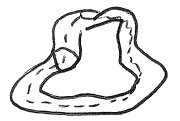 EMF = circulation of Ee around the wire circuit.
It doesn’t depend much on the exact contour chosen.
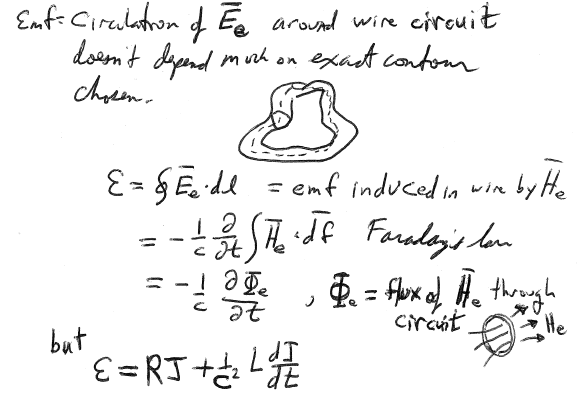 EMF induced in wire by He.
Faraday’s law
Flux of He through circuit.
He
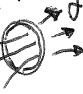 But
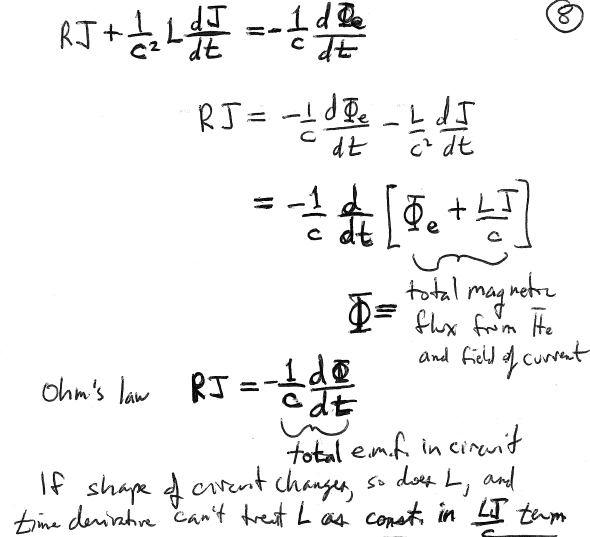 Total magnetic  flux from He and field of current
Ohm’s law
Total EMF in circuit
12.  If shape of circuit changes, so does L, and time derivative cannot treat L as constant in LJ term.
13.  Multiple interacting circuits
Fe in each = sum of flux from all other circuits and from external He field
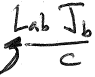 Flux through ath circuit to due the current Jb in the bth circuit =
Mutual inductance
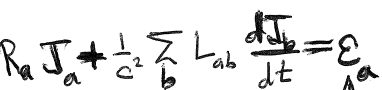 EMF due to He in ath circuit
Includes self-inductance term a
14.  Multiple circuits with all currents periodic and at the same monochromatic frequency
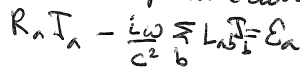 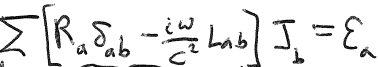 b
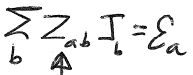 Impedance matrix:
First terms in the expansion of Z(w)
15.  Ignores mutual effect of circuits on each others Re[Z].  
Actually, conductors induce eddy currents in each other causing additional dissipation, but the effect is negligible in linear circuits (thin wires).
16.  Constant EMF e0 suddenly removed at t = 0.
For t<0, steady state
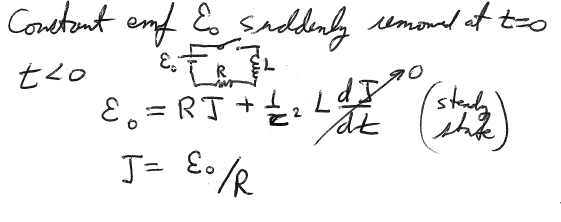 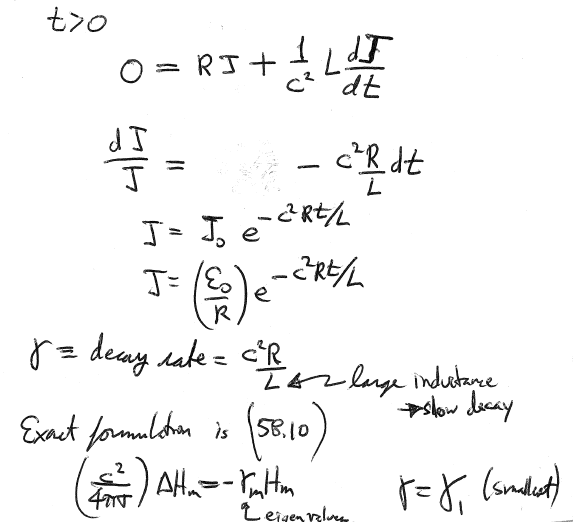 Large inductance means slow decay
Exact formulation is (58.10)
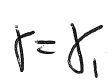 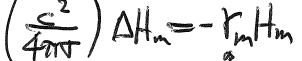 (Smallest)
Eigenvalue